Блокада Ленинграда
Дорога жизни
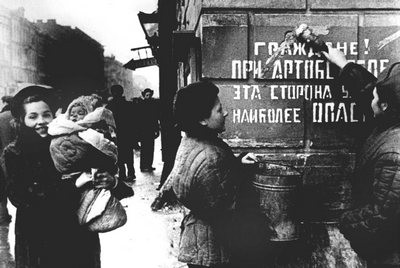 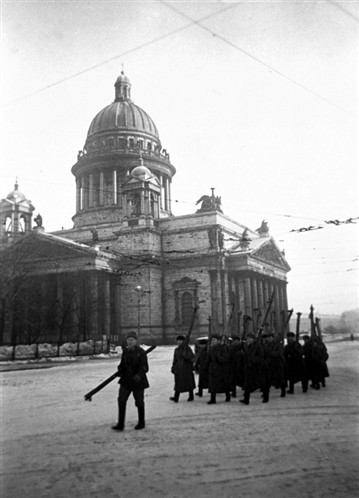 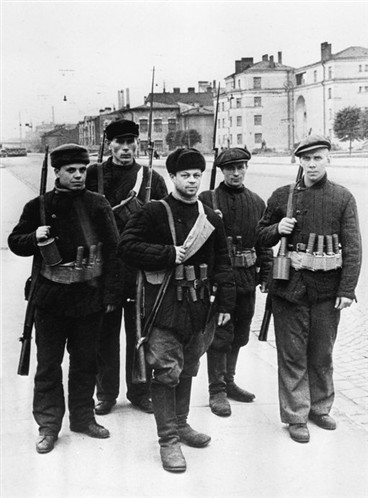 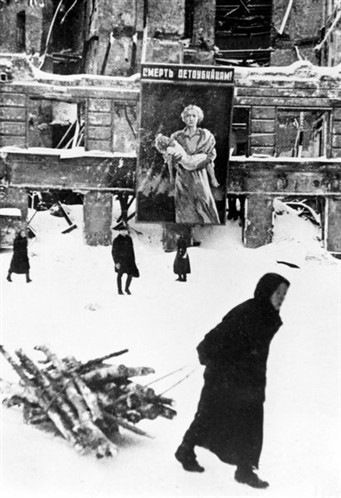 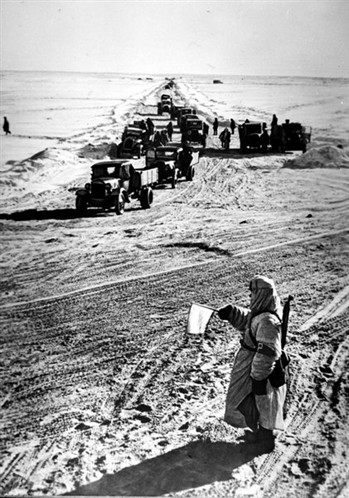 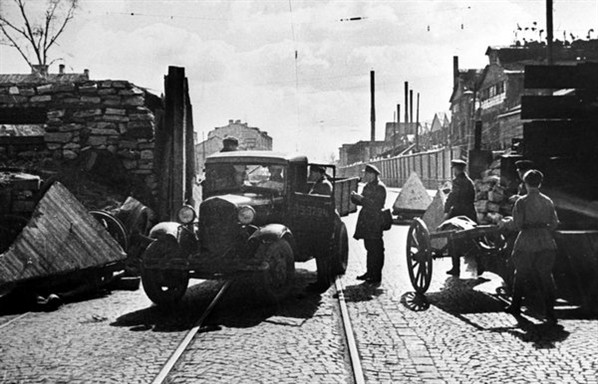 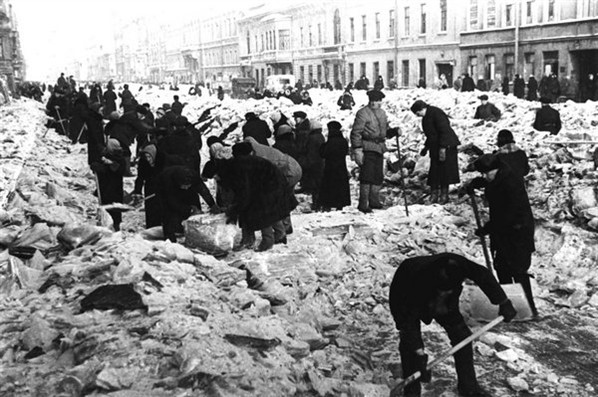 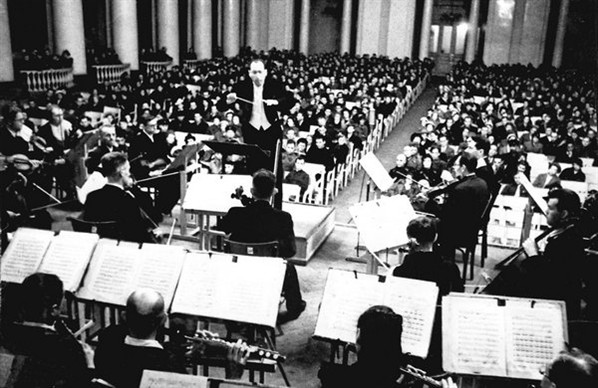 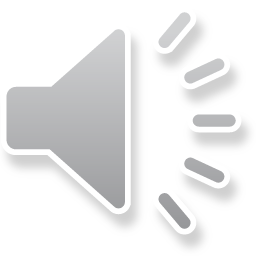 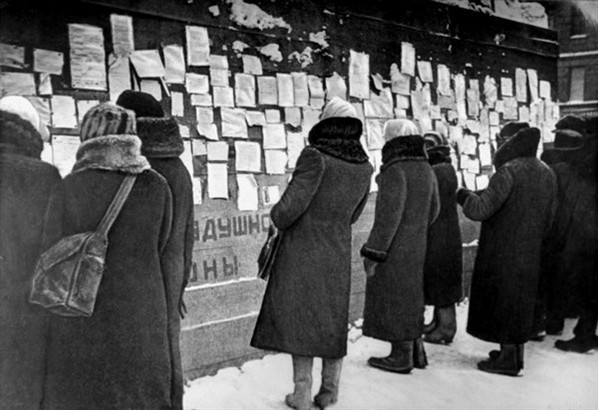 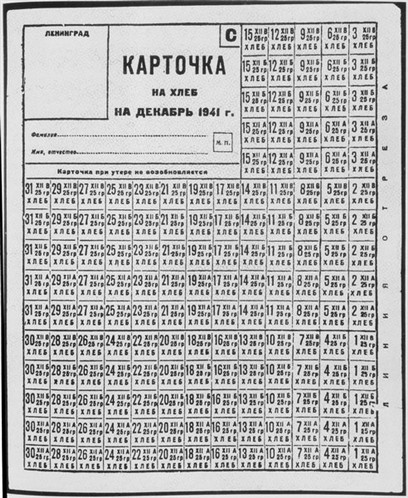 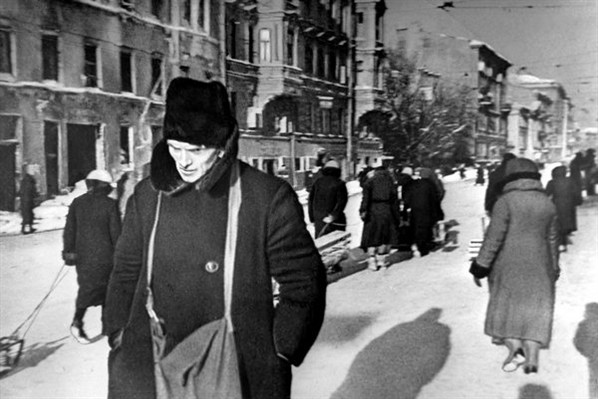 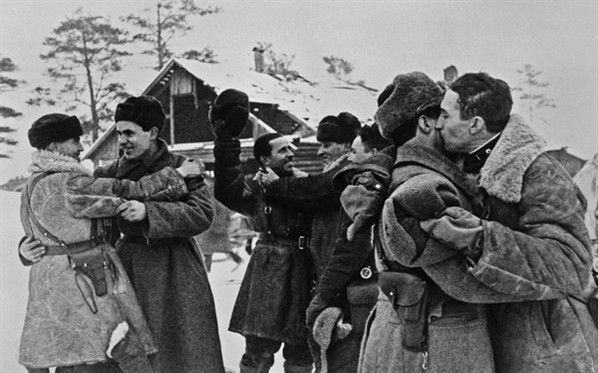 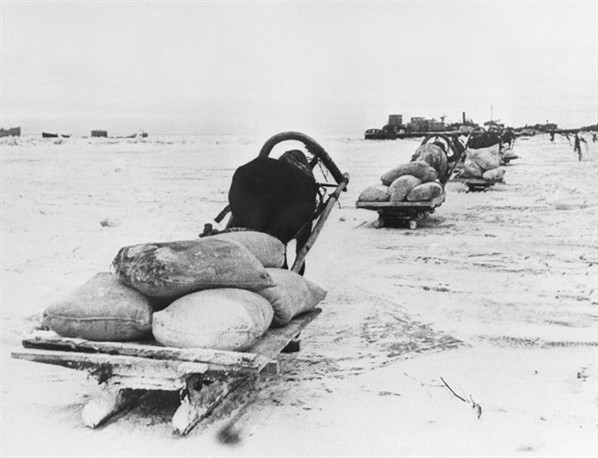